Автокредит: преимущества и недостатки
Автор работы: ученик 8Б класса Гуськов Сергей
Руководитель проекта: Короткова Я.В. учитель математики
Актуальность
Покупка автомобиля - это серьезное финансовое решение, и для многих людей приобретение автомобиля через автокредит является одним из вариантов решения этой задачи.
Цель
Рассмотреть различные виды кредитования для покупки транспортного средства
Задачи
Провести социологический опрос
Изучить литературу видов банковских кредитов.
Выявить разницу между автокредитованием и потребительским кредитом 
Выявить наиболее выгодный вариант для покупки транспортного средства
Виды кредитов
Ипотечный кредит
Лизинг
Потребительский
Автокредит
Ипотечный кредит
Ипотечный кредит — целевой долгосрочный кредит под залог недвижимости, как приобретаемой, так и имеющейся в собственности у заемщика.
Лизинг
Лизинг — это финансовая услуга, с помощью которой предприятие пользуется имуществом, зарабатывает на нем, а в итоге может получить его в собственность.
Потребительский кредит
Потребительский кредит — кредит, предоставляемый непосредственно гражданам для приобретения предметов потребления.
Определение
Автокредит - это кредит, предоставляемый банком или другой финансовой организацией для покупки автомобиля.
Условия
Постоянная регистрация по месту нахождения структурного подразделения Банка;
Срок возврата кредита должен наступить до наступления Заемщику  возраста (65 для женщин и 70 лет для мужчин);
Необходимый стаж на последнем месте работы по найму — не менее 6 месяцев, в собственном бизнесе - не менее 1 года, общий стаж работы за последние 5 лет — не менее 2-х лет; Прописка в регионе нахождения банка;
Отсутствие негативной кредитной истории в банках
Документы
Гражданский паспорт
Паспорт супруга(и)
Свидетельство о браке (если Заемщик состоит в браке)
Справка о доходах за последние 6 месяцев по форме Банка или по форме 2 НДФЛ; Дополнительные документы, подтверждающие доходы Заёмщика
Копия трудовой книжки
Военный билет (мужчинам, не достигшим 27 лет)
При необходимости другие документы
Водительское удостоверение 
СНИЛС
Брали ли вы когда-нибудь кредиты?
Для каких целей вы брали кредит?
Знаете ли вы, что такое «Автокредит?
Как вы думаете, купить автомобиль выгоднее в автокредит или взять потребительский?
Автомобиль
Название:Lada Vesta
Стоимость:1 591 900 рублей
Срок:60 месяцев (5 лет)
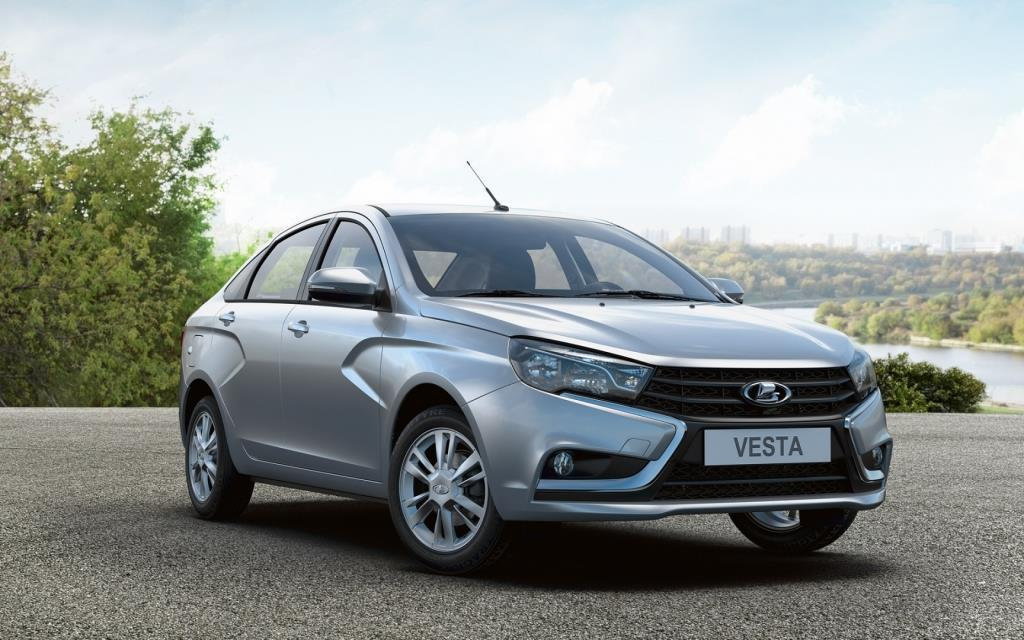 Таблица
Преимущества и недостатки автокредита
Преимущества и недостатки потребительского кредита
Вывод
В покупке автомобиля в кредит кроется много рисков и нюансов:
Машину нельзя продать, подарить, обменять пока не погашен кредит. 
Нельзя производить с транспортным средством никаких действий, так как свидетельство о регистрации машины находится в банке.
Подводя итоги работы над проектом, я решил, что покупать автомобиль в автокредит не выгодно.
Литература
Абрамова М.А., Денежно-кредитная и финансовые системы [Текст]: учебник / М.А. Абрамова — М.: Наука, 2016. 
Абрамова М.А., Александрова Л.С., Деньги, кредит, банки. Денежный и кредитный рынок [Текст]: учебник и практикум для академического бакалавриата/ М.А. Абрамова, Л.С, Александрова – М.: Юрайт, 2018.
 Беляев М.И., Экономика [Текст]: учебник / М.И. Беляев. – М.: МИЛОГИЯ, 2012. 
Галицкая С.В., Деньги, кредит, финансы [Текст]: учебное пособие / С.В. Галицкая. – М.: ИНФА, 2011. 
Жуков Е.Ф., Зеленкова Н.М., Деньги, кредит, банки [Текст]: учебное пособие / Е.Ф. Жукова, Н.М. 
Листовки с рекламой  банков
Спасибо за внимание!